Combined science - Physics - Key stage 4 - Particle Model of Matter
Density of liquids
Worksheet
Mr Charman
‹#›
Mr Charman
Exam question
‹#›
Exam question
A graduated syringe contains a liquid.





The density of the liquid in the syringe is 2.4 g/cm3.

a) Calculate the mass of liquid in the syringe?
 
b) What is the resolution of the syringe?
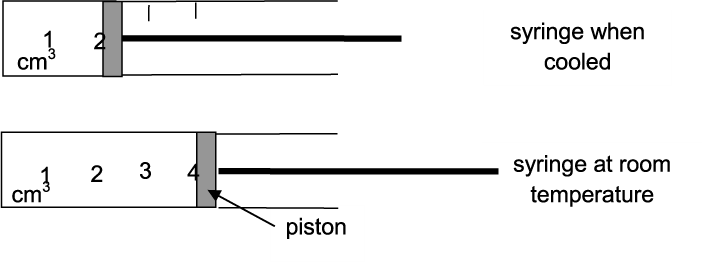 OCR, Gateway Physics A, Paper J249/03, Specimen.
‹#›
Answers
‹#›
Exam question
Review

a) Mass = density X volume 
     Mass = 2.4 X 4 = 9.6 g             (2) 

b) Resolution = 0.5 cm3             (1)
‹#›
In lesson questions
‹#›
Pause the video to complete your task
Describe the steps required to determine the density of a liquid   (4)
Independent Practice
Points to consider:
The equipment you will use?
How you will measure only the mass of the liquid?
How will you measure the volume of liquid?
How will you calculate the density of liquid?
Resume once you’re finished
‹#›
Pause the video to complete your task
A student investigates the density of a 500 cm3 solution of salt water and finds it to be 1.15 g/cm3.
Given that the density of water is 1 g/cm3, calculate the mass of salt dissolved in the water.
Resume once you’re finished
‹#›
Pause the video to complete your task
Independent task
Today we used a top pan balance, a ruler and a 100 cm3  measuring cylinder. Look back at your data and write down the resolution of each instrument.
Resume once you’re finished
‹#›
Answers
‹#›
Review
Solids have a higher density than liquids because the particles are arranged in a regular pattern with no gaps between one another. This means for a given volume, more mass is contained.
‹#›
Review
Measure the mass of an empty measuring cylinder in grams using a top pan balance. 
Pour 100 cm3 of the liquid into the measuring cylinder. 
Now measure the mass of the full measuring cylinder in grams. 
Work out the mass of the liquid by subtracting the mass of the empty measuring cylinder from the mass of the full measuring cylinder. 
Record the volume of the full measuring cylinder in cm3
Finally use density = mass / volume to calculate the density
‹#›